2015-2016
ΑΓΡΟΤΙΚΗ ΠΟΛΙΤΙΚΗ
Μέτρηση της στήριξης του πρωτογενούς τομέα
1
Τι είναι στήριξη*;
Με τον «στήριξη» αναφερόμαστε σε οποιαδήποτε μεταφορά εισοδήματος από τους φορολογούμενους ή τους καταναλωτές προς τον πρωτογενή τομέα, η οποία προκύπτει ως αποτέλεσμα της πολιτικής παρέμβασης του κράτους
Ο όρος «στήριξη» περιλαμβάνει  ταυτοχρόνως και οποιαδήποτε άλλη μη χρηματική «διευκόλυνση», π.χ. ευνοϊκά επιτόκια δανεισμού
*OEDC (2010) OECD’S PRODUCER SUPPORT ESTIMATE AND  RELATED INDICATORS OF AGRICULTURAL SUPPORT
2
Δείκτες Μέτρησης της Στήριξης
CSE
NPC
Παραγωγή, επεξεργασία, 
εμπορία & κατανάλωση
προϊόν
PSE
EPC
ESC
Εισροές
Εμφανείς δαπάνες
Τεκμαρτές δαπάνες
3
Nominal Protection Coefficient (NPC)
Εγχώρια τιμή
της χώρας i
Διεθνής τιμή (Κόστος ευκαιρίας)
Gross 
or
Net
ERB: Exchange rate benchmark
4
Nominal Rate of Protection (NPP)
5
Effective Protection Coefficient(EPC)
VA: Value added
Αμοιβή ιδιόκτητων εισροών
Για το προϊόν i
6
Effective Rate of Protection (ERP)
7
Effective Subsidy Coefficient (ESC)
Net
Subsidies
(taxes)  on primary inputs
Αρδευτικό νερό
 χωρίς χρέωση
Χαμηλά
Επιτόκια
δανεισμού
8
Producer Subsidy Equivalent (PSE)
προϊόν
Επιδοτήσεις εισροών
Έμμεσοι φόροι
1999- Producer Support Estimate (PSE)
Απλούστερος υπολογισμός σε σχέση με την προστιθέμενη αξία
9
Consumer Subsidy Equivalent (CSE)
1999- Consumer Support Estimate (PSE)
10
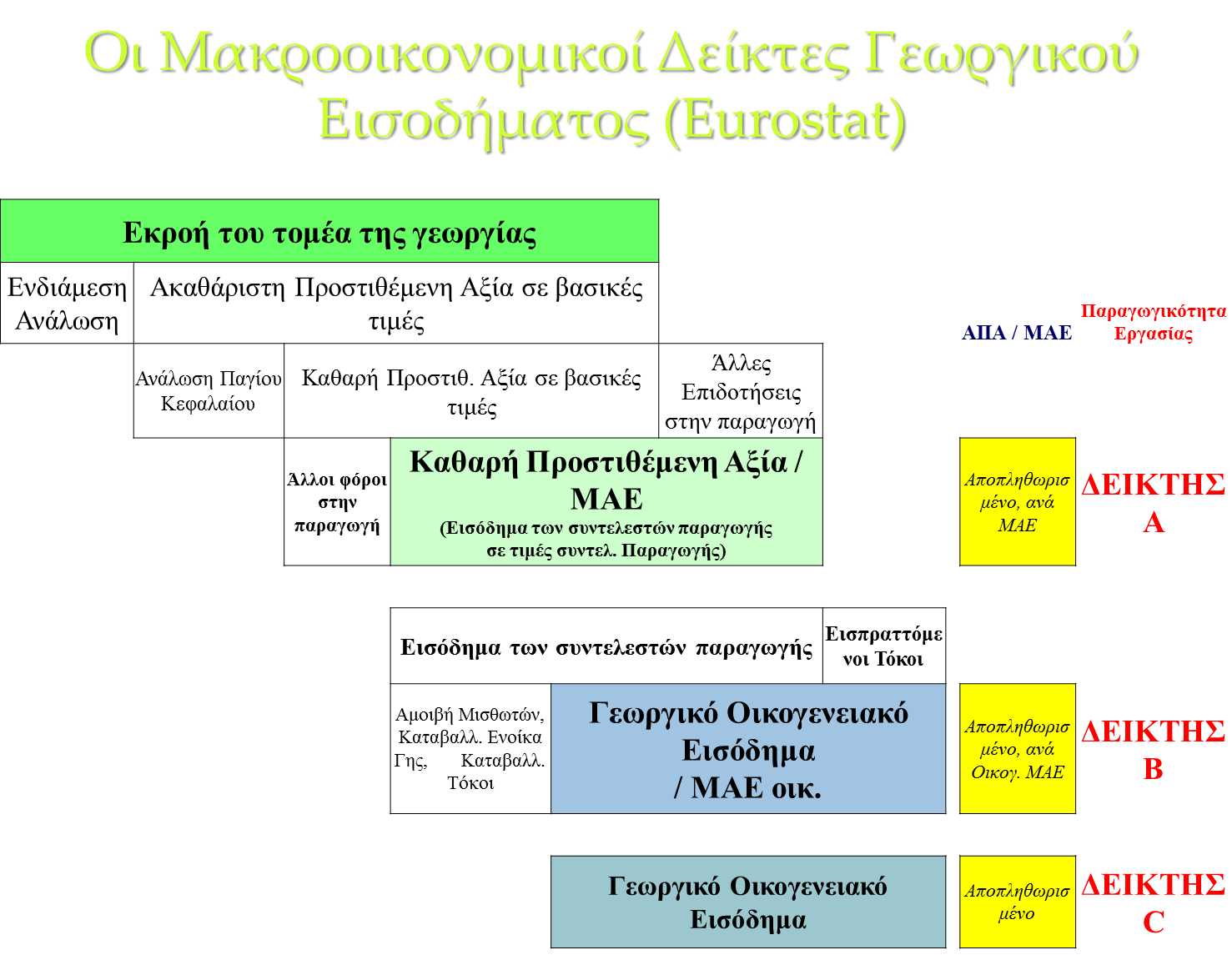 11
Η κατανομή της Προστιθέμενης Αξίας
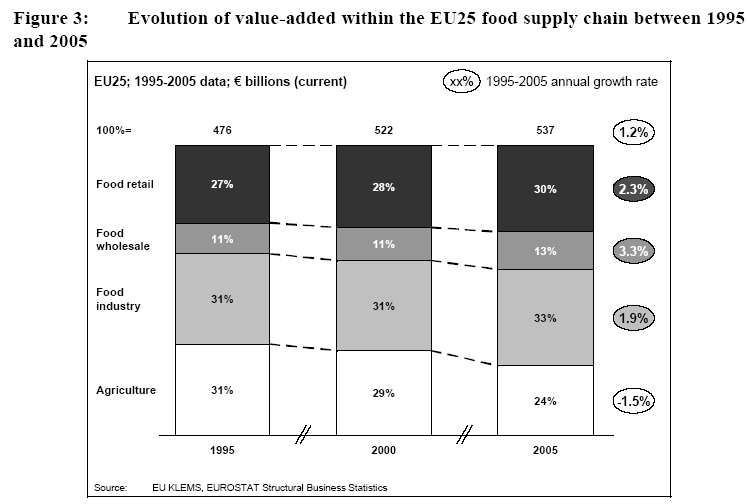 12
Η Αγροτοδιατροφική Αλυσίδα στην Ελλάδα (2010)
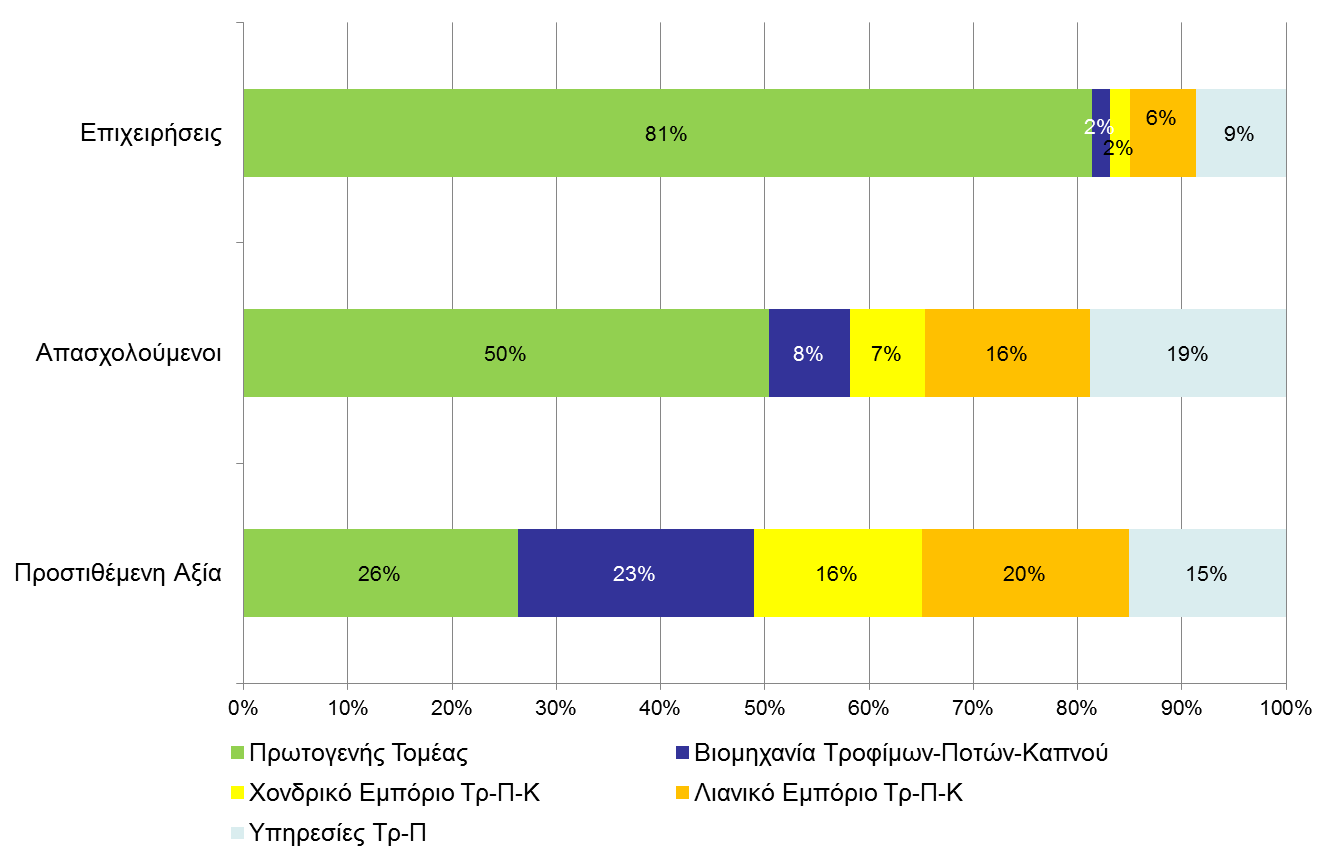 Πηγή: Βάση Δεδομένων της Eurostat, Επεξεργασία: Εργαστήριο Πολιτικής Οικονομίας Τμ. ΑΟΑ ΓΠΑ, Απρίλιος 2014
13